Как делают бумагу
Радзина Р.Г
344з2
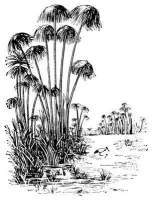 Первые писчие листы делали из папируса. Papyros – это гигантское многолетнее травянистое растение высотой до 5 м, и стебли у него до 7 см в диаметре.
Потом для изготовления бумаги стали использовать особый вид крапивы – крапива коноплевая
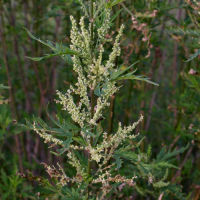 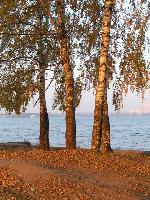 Велись поиски нового материала. 
И он был найден. 
В качестве сырья стала применяться древесина.
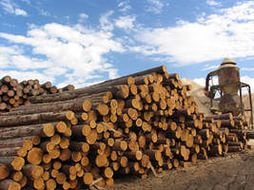 Производят бумагу на целлюлозно-           бумажном заводе.
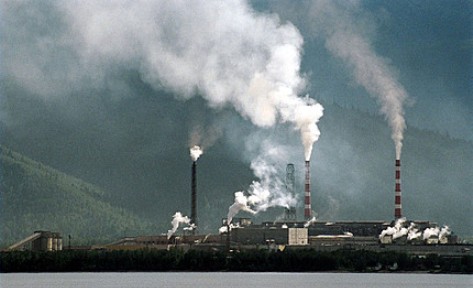 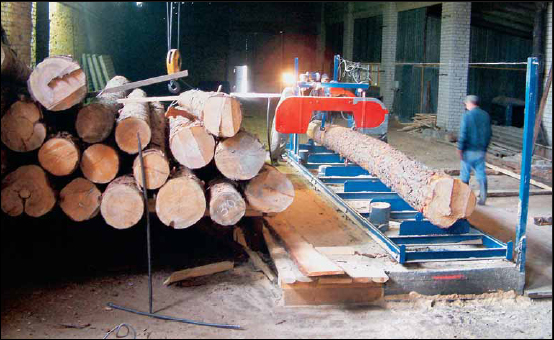 Брёвна привозят на завод.
Из брёвен получают щепу – мелкие щепки. Её варят в специальном растворе.
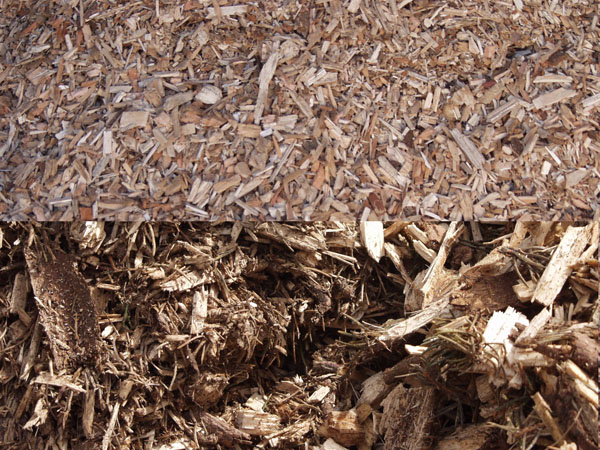 Затем из щепы получают целлюлозу.
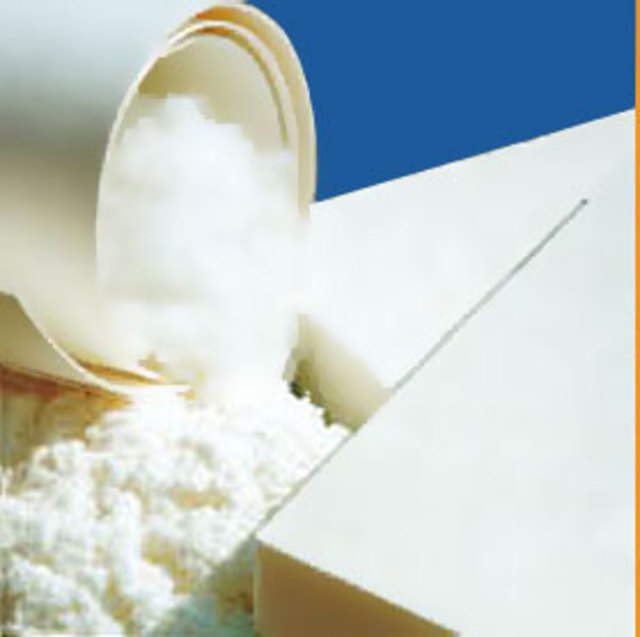 Из целлюлозы делают бумагу .
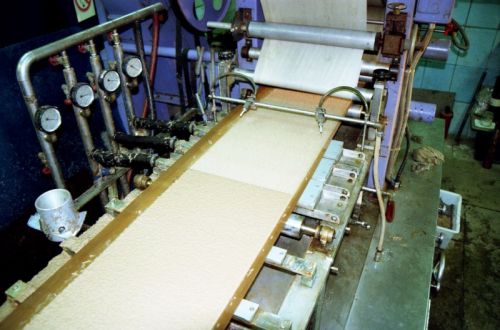 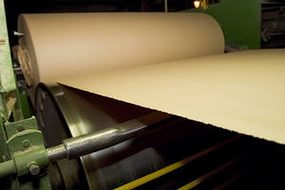 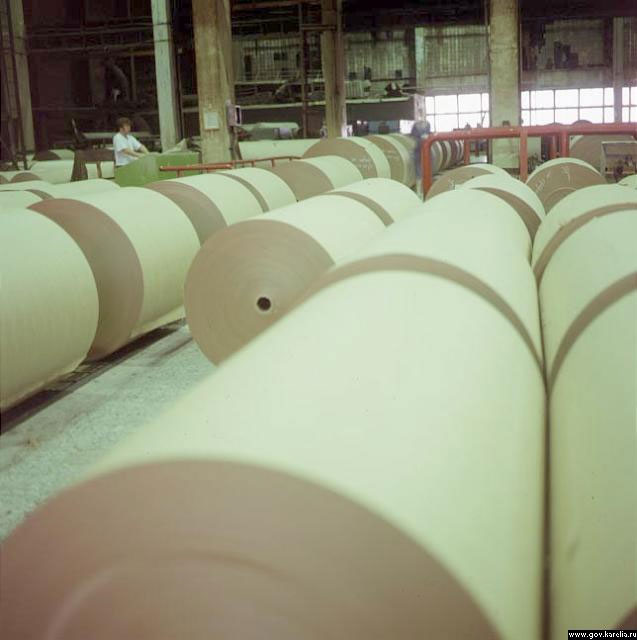 Наматывают огромные 
рулоны бумаги.
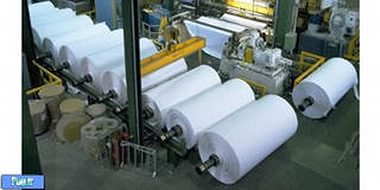 Большие листы бумаги на станках режут на маленькие листы.
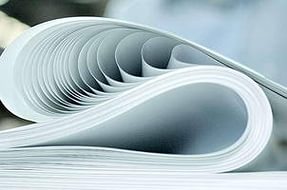 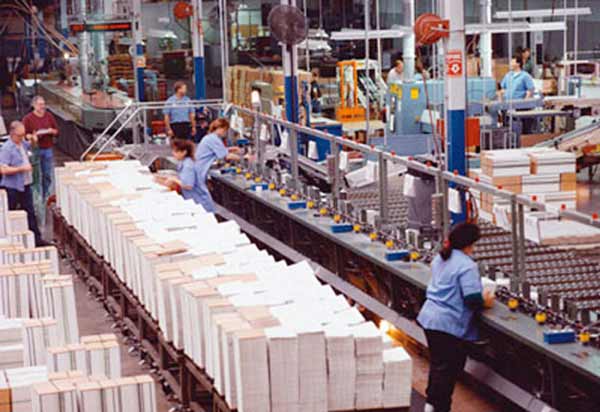